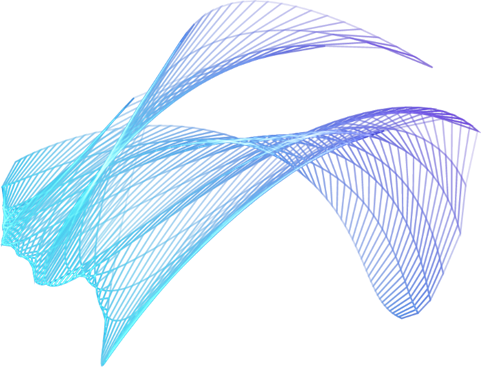 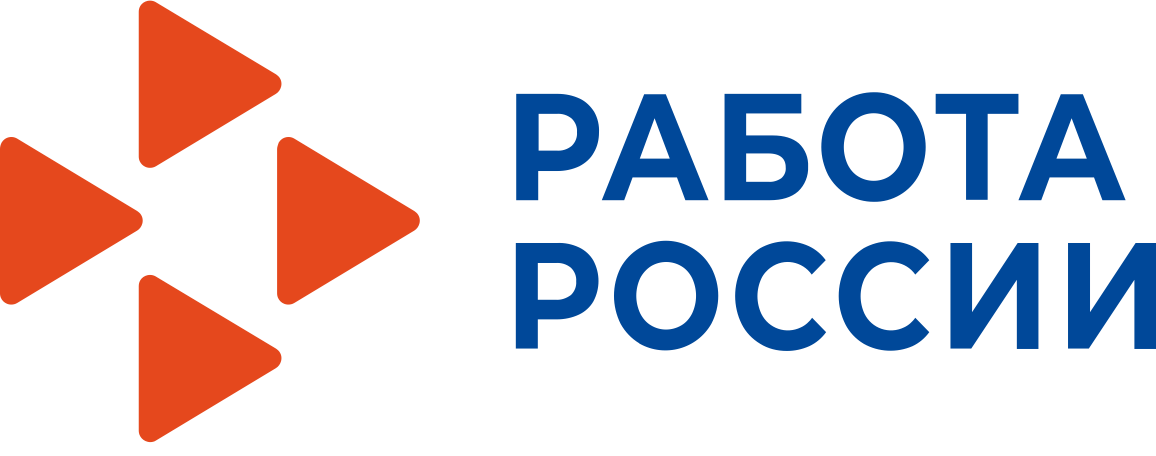 Владимирская область
Новые сервисы в работе службы занятости населения
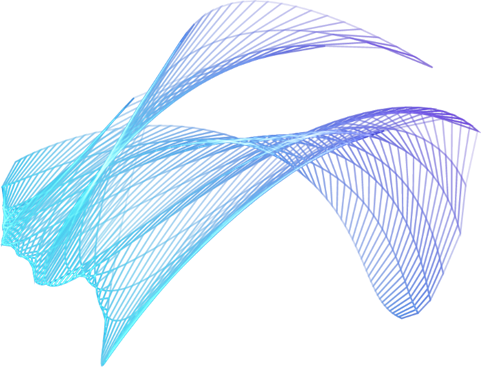 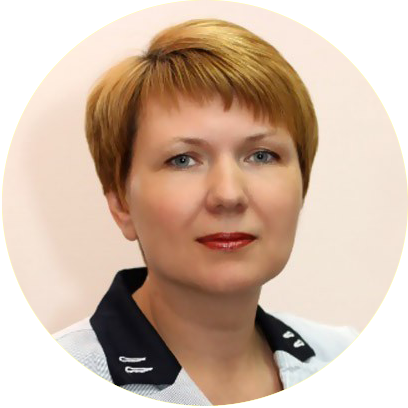 Заместитель директора 
Департамента труда и занятости населения
кандидат социологических наук
Мария Владимировна Мальцева
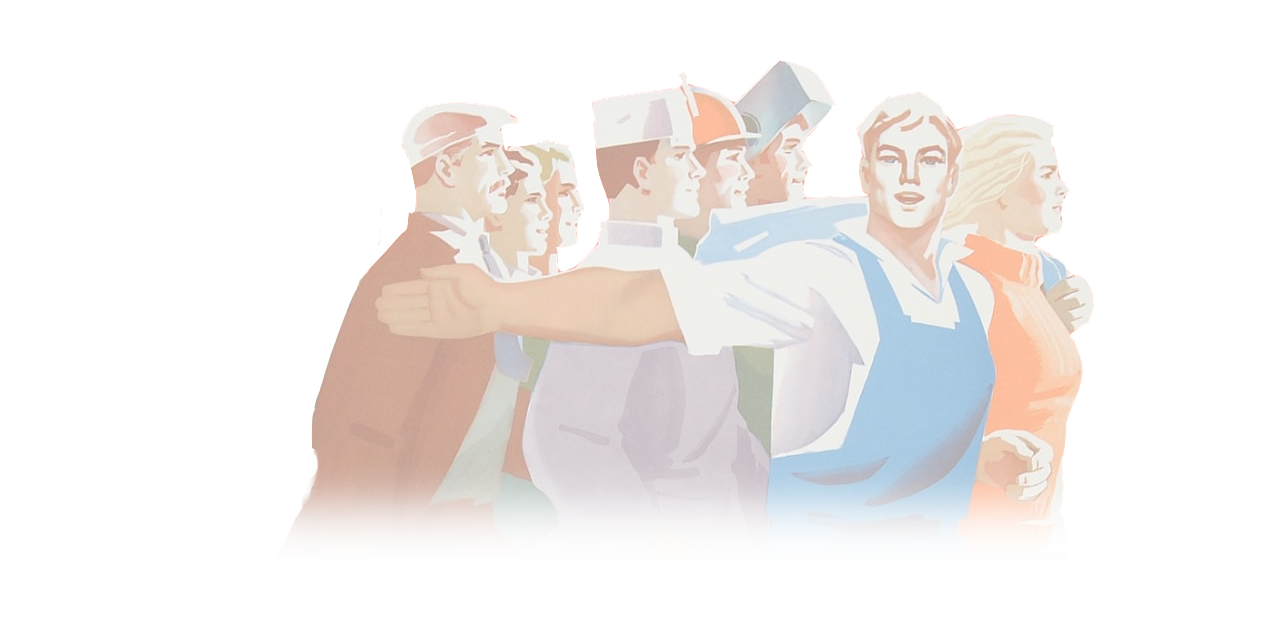 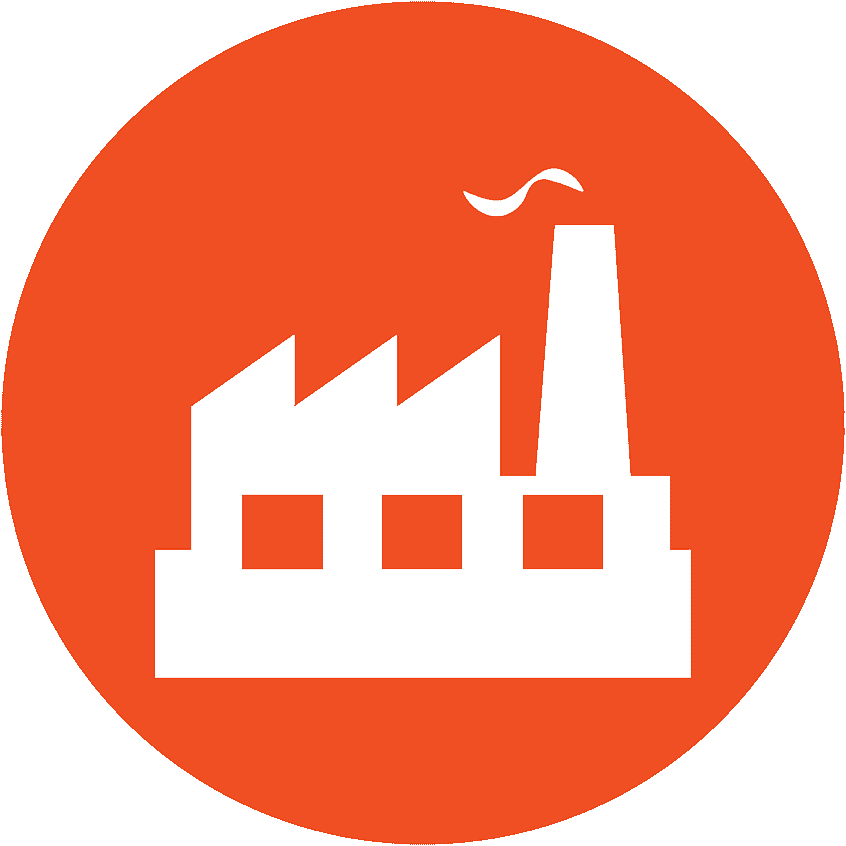 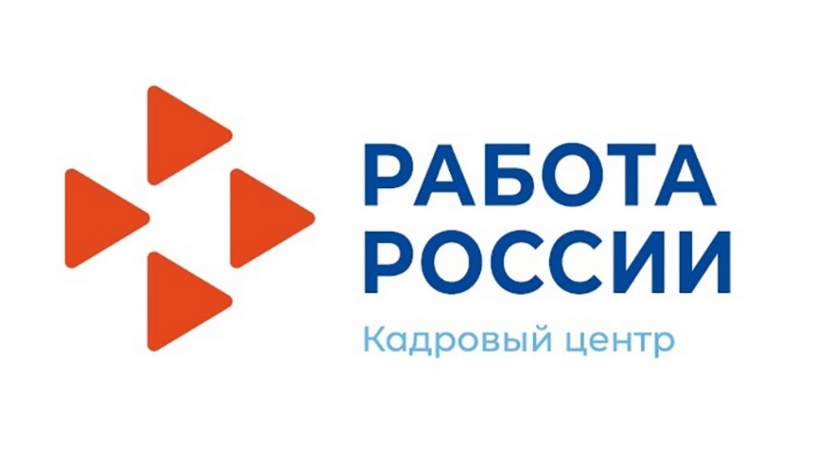 От предоставления услуг к решению проблем:
От предоставления услуг к решению проблем
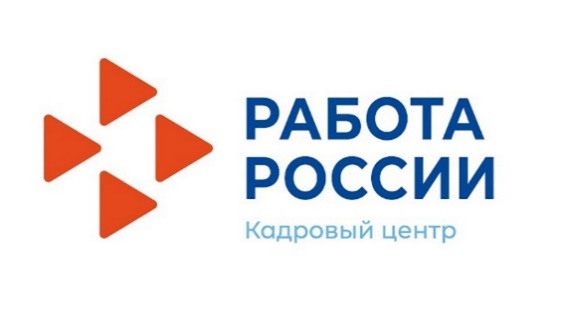 Разработаны технологические карты:

в 2020 году – 50 услуг и сервисов;

в 2021 году – ещё 4 услуги и сервиса.
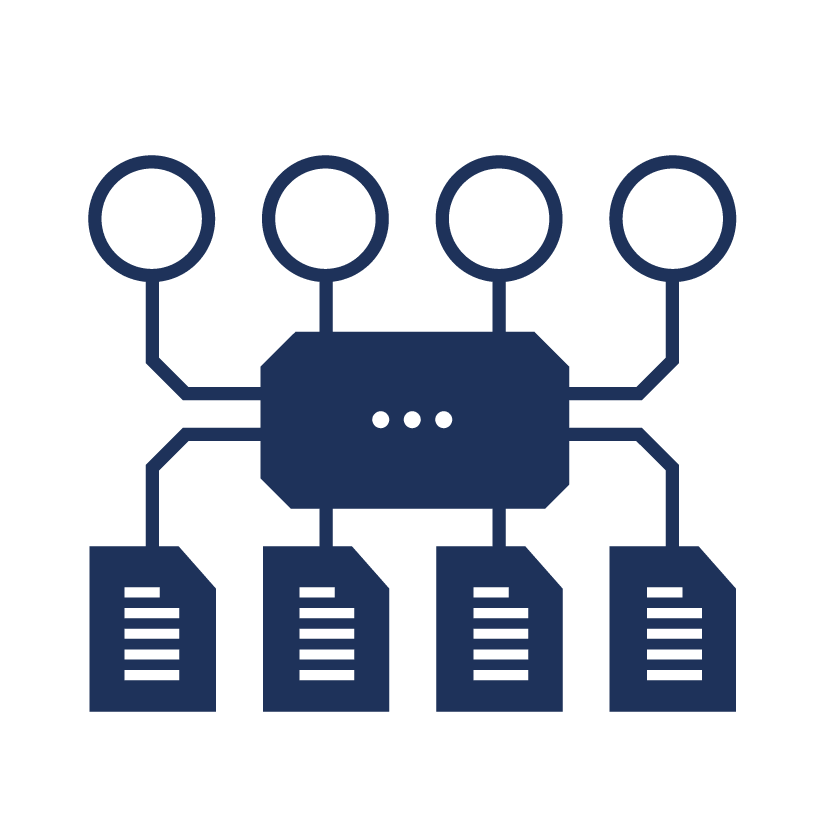 Индивидуальные траектории для клиентов
Набор сервисов для работодателей
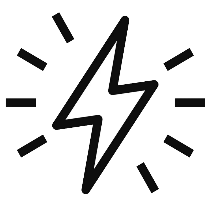 1. Эффективная вакансия
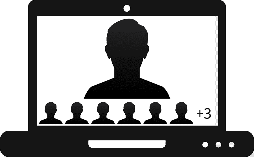 2. Ярмарки on-line
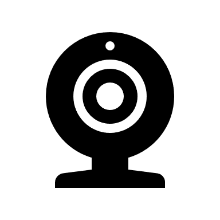 3.  On-line консультирование
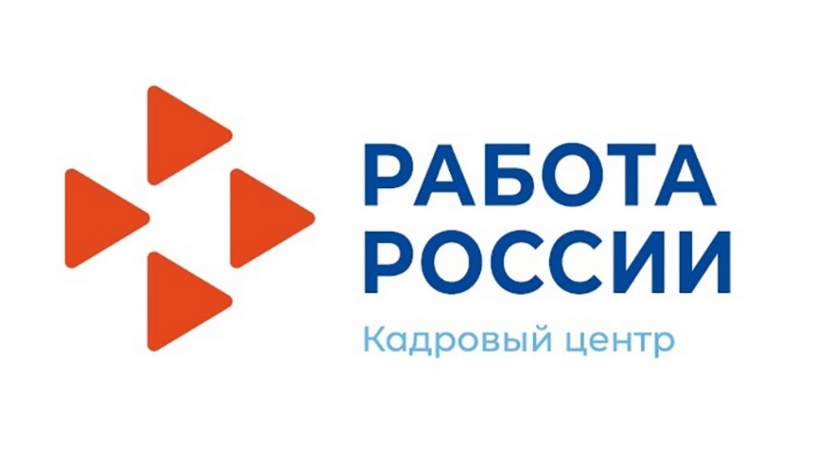 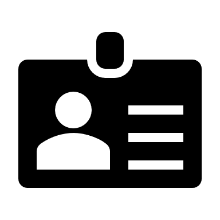 4.  Портфолио работодателя
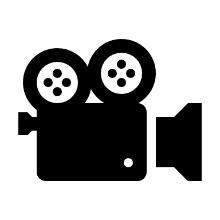 5. Видеоинтервью
Набор сервисов для граждан
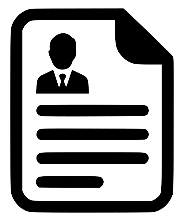 1. Мое резюме
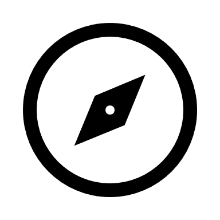 2. Карьерная траектория
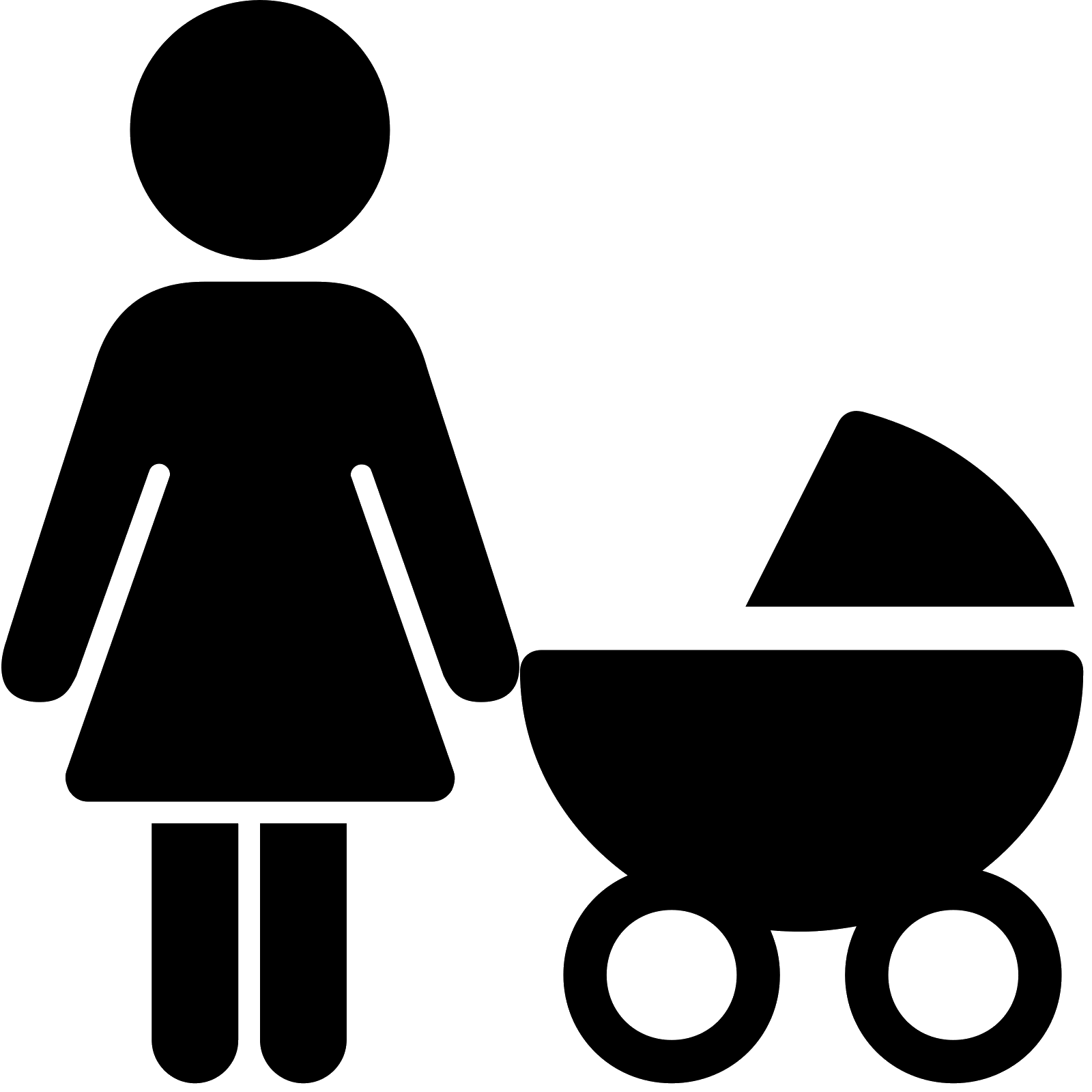 3. ЗанятостьМАМ
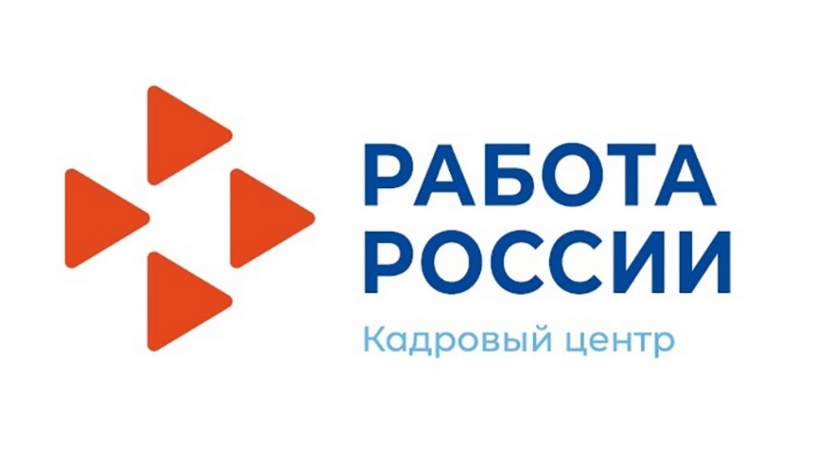 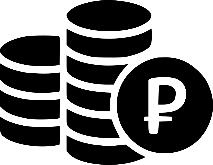 4.  Азбука предпринимательства
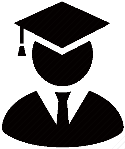 5. Стажировка выпускников
Апробация целевых модельных полномочий в части предоставления новых сервисов
РАБОЧАЯ ГРУППА:
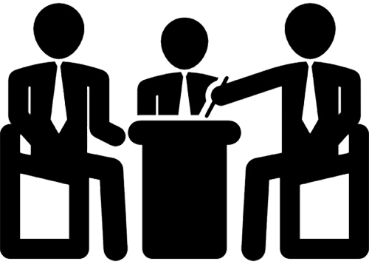 Центры занятости населения г. Владимира, г. Мурома, г. Петушки
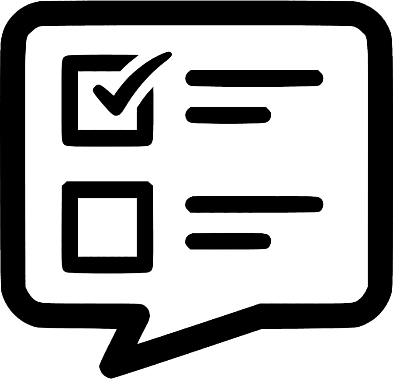 Тестирование 
сервисов
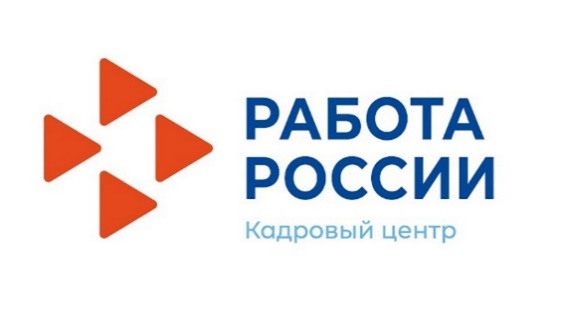 Сервис «Мое резюме»
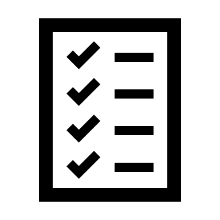 Анализ профессиональных и деловых качеств соискателя
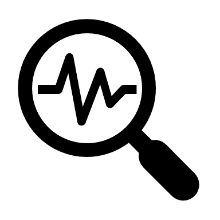 Выявление конкурентных преимуществ соискателя
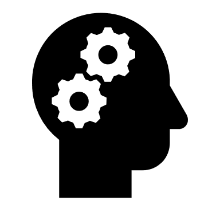 Подготовка рекомендаций по корректировке профиля соискателя
Самостоятельная (либо при помощи карьерного консультанта) корректировка профиля соискателя (составление резюме), размещение в базе соискателей
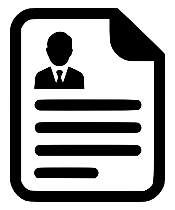 В апробации приняли участие 14 соискателей
Сервис «Мое резюме»
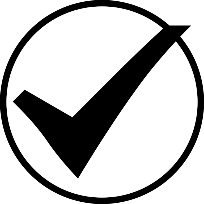 ОЖИДАЕМЫЕ РЕЗУЛЬТАТЫ: 

Для соискателя: качественно составленное в короткий срок резюме, отражающее в полном объёме его профессиональные навыки и компетенции.
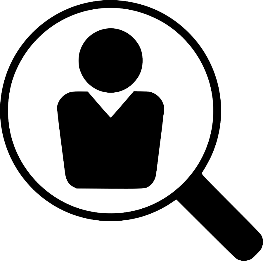 Для работодателей: сокращение времени на отбор и переговоры с кандидатами, повышение эффективности при подборе кадров.
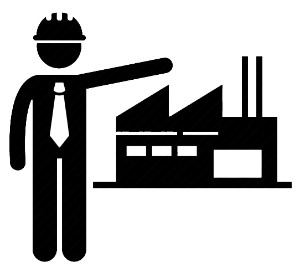 Для сотрудников ЦЗН: профессиональное оказание услуги содействия гражданам в поиске подходящей работы с минимальными затратами времени.
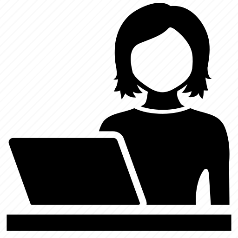 РЕЗЮМЕ БЕЗРАБОТНОГО ГРАЖДАНИНА 
ПО ПРОФЕССИИ ПРОДАВЕЦ
* РЕЗЮМЕ ГРАЖДАНИНА БЫЛО ПРЕДСТАВЛЕНО НА ПОРТАЛЕ «РАБОТА В РОССИИ» С МИНИМАЛЬНО ЗАПОЛНЕННЫМИ ПОЛЯМИ.
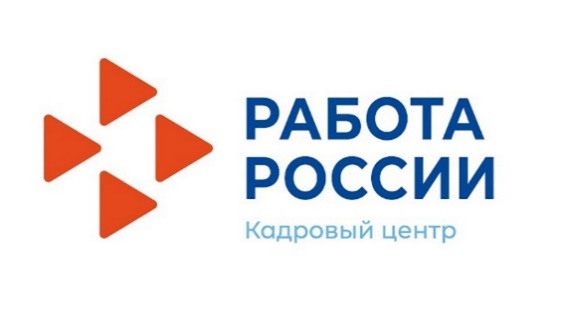 Сервис «Конструктор вакансии»
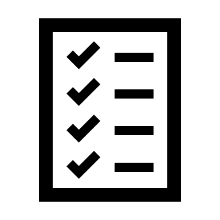 Экспресс-анализ качества описания вакансии
Выявление дополнительных характеристик вакансии, 
которые повышают её привлекательность для соискателей
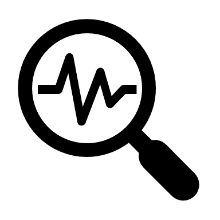 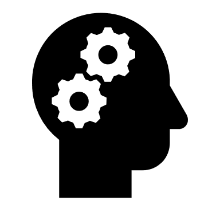 Подготовка рекомендаций по корректировке профиля вакансии
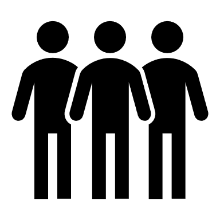 Самостоятельная (либо при помощи кадрового консультанта) корректировка профиля вакансии, размещение в базе вакансий
Результаты апробации сервиса «Конструктор вакансий»
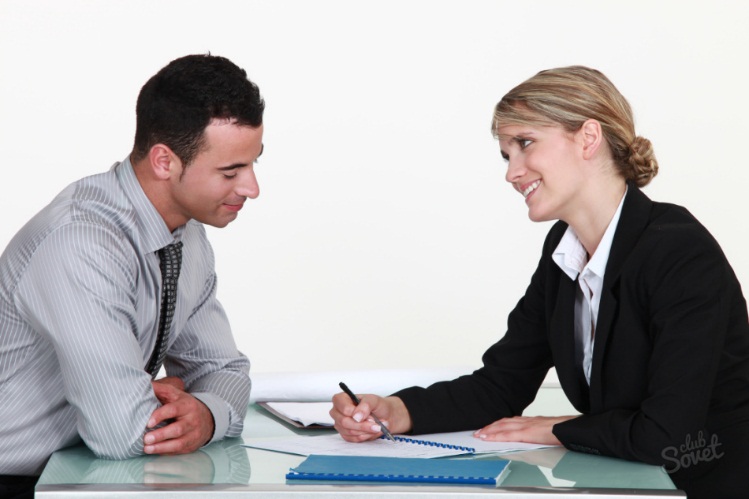 Заполнено 11 шаблонов профиля вакансии
Апробация сервиса – 13 вакансий
Количество кандидатов, которым были выданы направления на работу:
До начала апробации сервиса – 6
По итогам апробации сервиса – 51
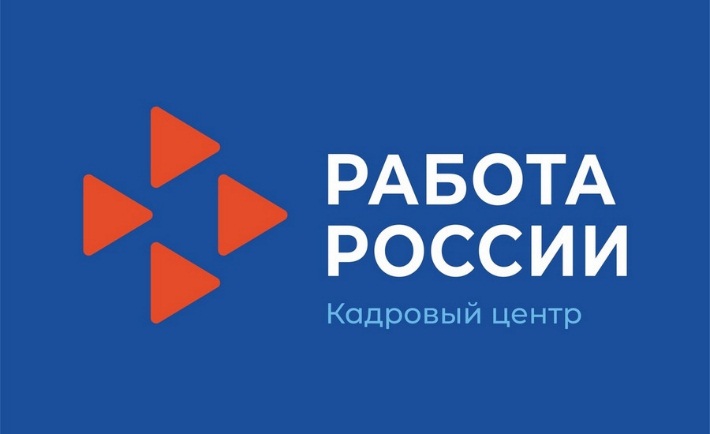 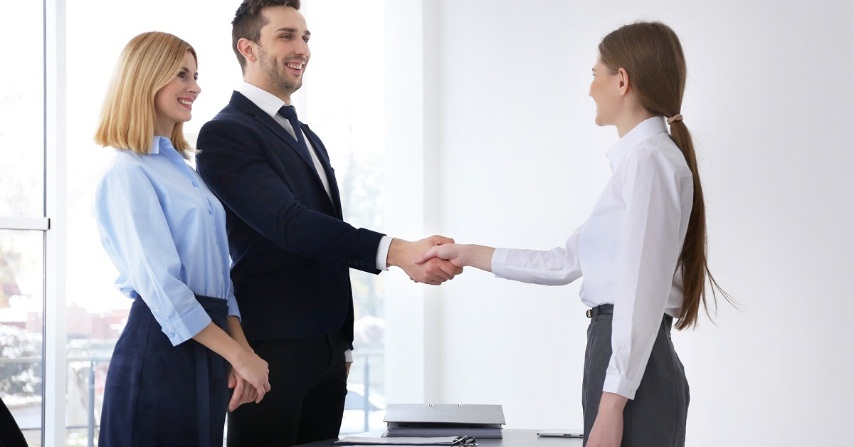 Количество кандидатов, принятых на работу:
До начала апробации сервиса – 1
По итогам апробации сервиса – 5
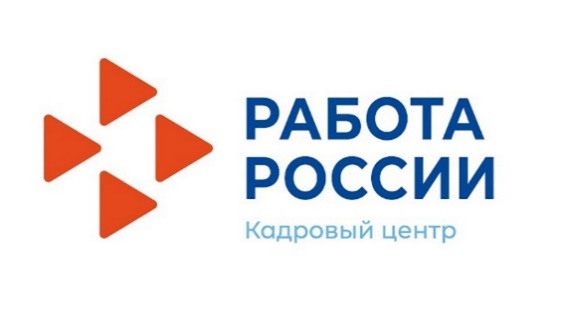 Сервис «Эффективная вакансия»
Анализ характеристик вакансии: выявление факторов, объективно влияющих на уровень ее конкурентоспособности
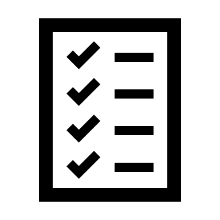 Анализ запросов и пожеланий соискателей: выявление уровня востребованности вакансии
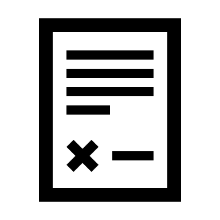 Анализ аналогичных предложений на рынке труда: определение уровня конкурентоспособности вакансии
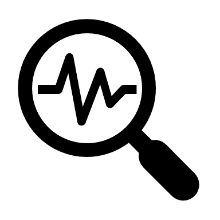 Подготовка рекомендаций по корректировке вакансии и по способам поиска работников
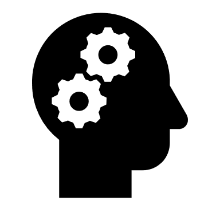 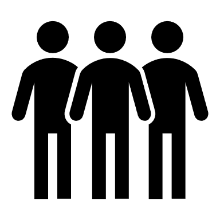 Самостоятельная (либо при помощи кадрового консультанта) корректировка профиля вакансии, размещение в базе вакансий
Сервис «Эффективная вакансия»
РЕЗУЛЬТАТ АПРОБАЦИИ:
Приняли участие 24 работодателя.
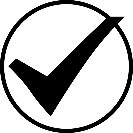 Проведен анализ и подготовлены рекомендации по 35 вакансиям.
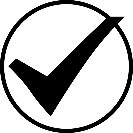 Увеличилось число подходящих кандидатов на 10%.
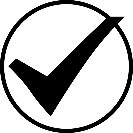 Увеличилось число кандидатов, пришедших на собеседование с работодателями в 2 раза.
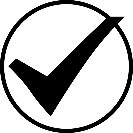 Уменьшилось число отказов работодателей на 5%.
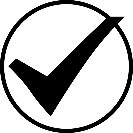 Увеличилось числа кандидатов, принятых на работу в 10 раз.
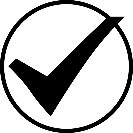 ВАКАНСИЯ  АО «ПОЧТА РОССИИ» ОПЕРАТОР СВЯЗИ I КЛАССА
ОПИСАНИЕ ВАКАНСИИ  АО «ПОЧТА РОССИИ» ВОДИТЕЛЬ
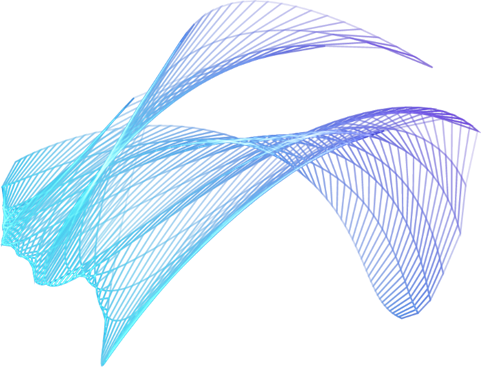 Владимирская область
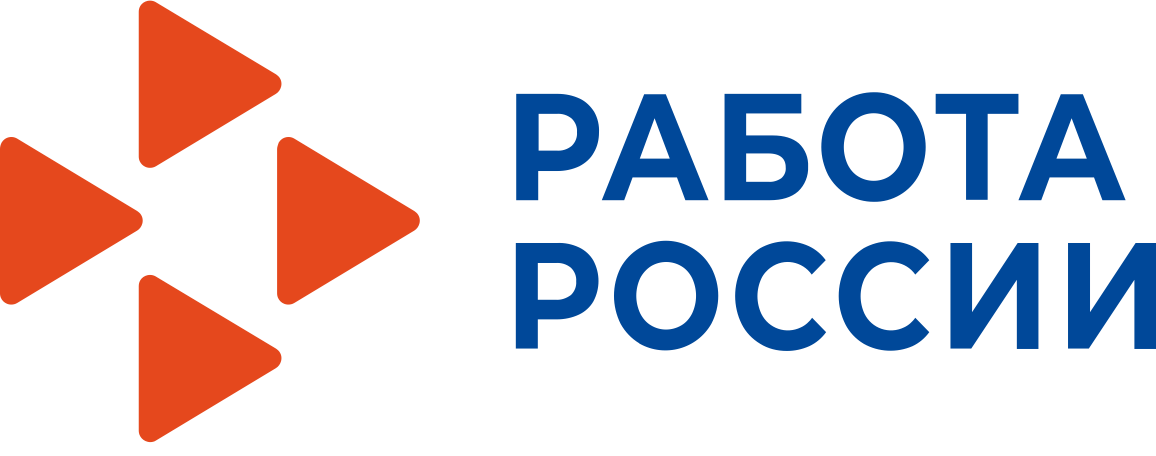 СПАСИБО
ЗА
ВНИМАНИЕ!
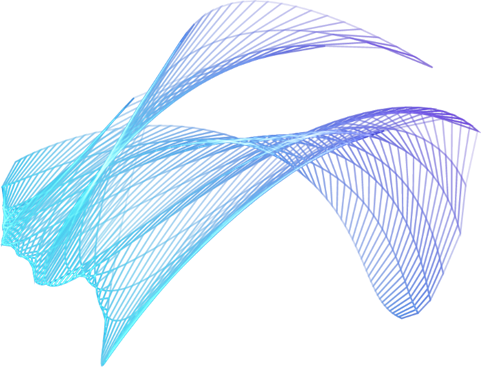 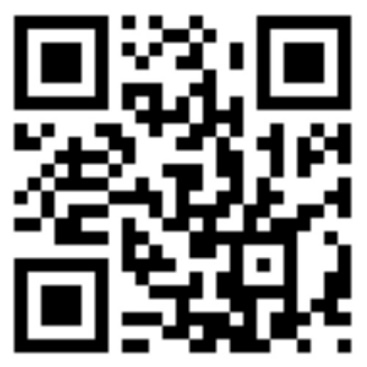